PHÒNG GIÁO DỤC & ĐÀO TẠO LONG BIÊN 
TRƯỜNG TIỂU HỌC
TIẾNG VIỆT   LỚP 1
BÀI 72: ươm - ươp
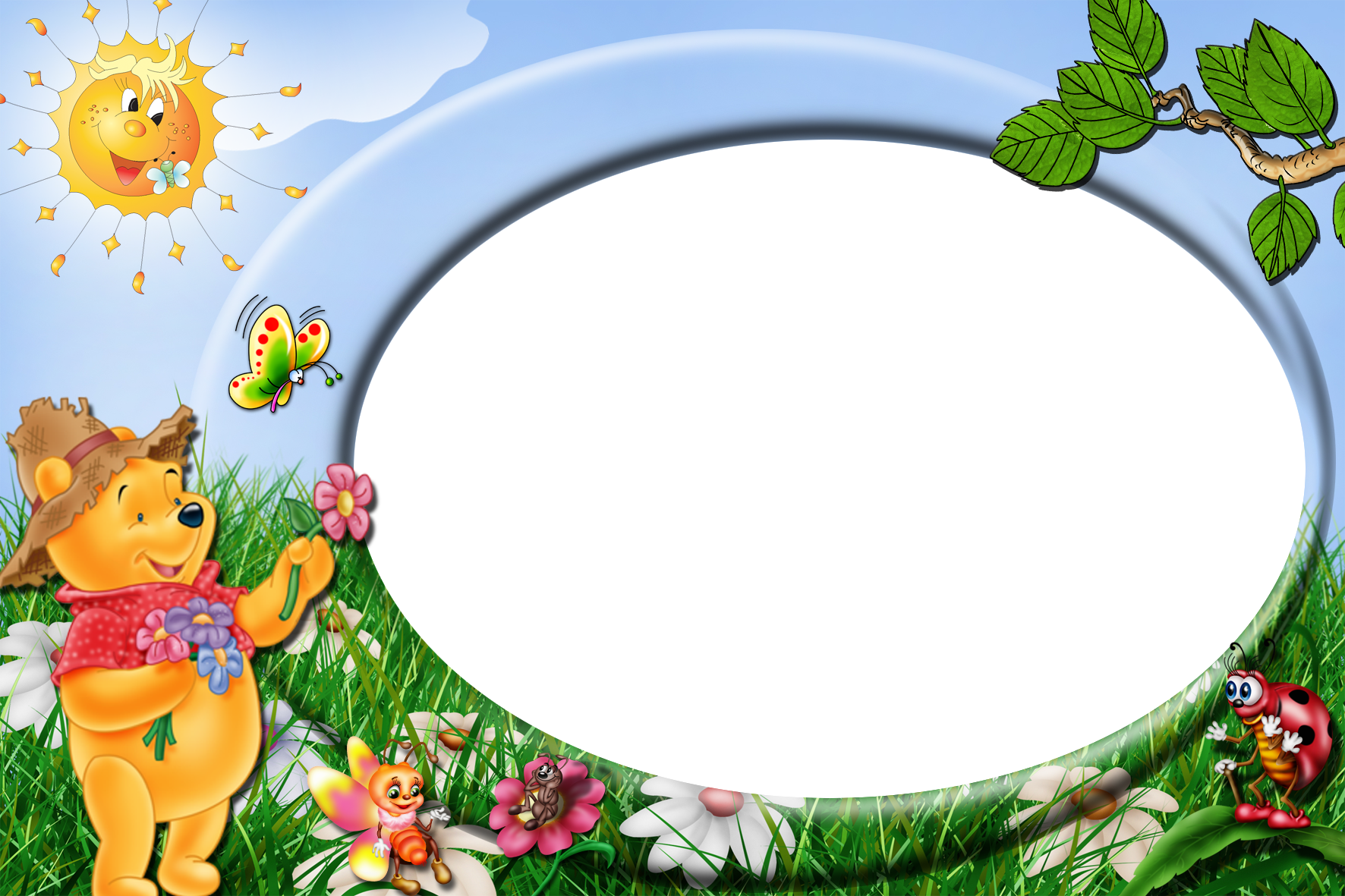 ÔN BÀI CŨ
bước         lược         ngược       nước
lướt         lượt         mướt            mượt

thước kẻ          dược sĩ           lướt ván
 
   Lúc học hát, Nam ước làm ca sĩ. Lúc nghe mẹ đọc thơ, Nam lại ước trở thành nhà thơ. Khi ra biển, Nam ước là người lái tàu, vượt qua những con sóng lớn. Nhìn lên bầu trời, Nam lại ước làm phi công. Nam tự hỏi: “Bao giờ mình mới lớn nhỉ?”.
Bài 72: ươm - ươp
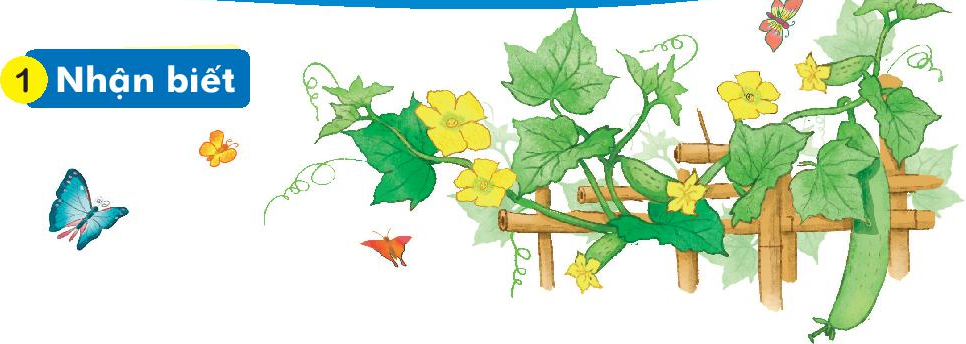 Hoa mướp vàng ươm, bướm bay rập rờn.
ướm
ươm
ướp
p
ươp
ươm
m
ươm
ươp
ươ
ươ
b
ươm
bướm
chườm        đượm      gươm       ướm
lượm            mướp      nượp        ướp
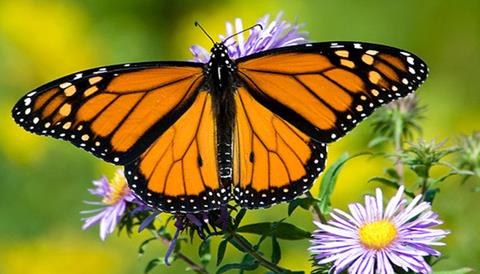 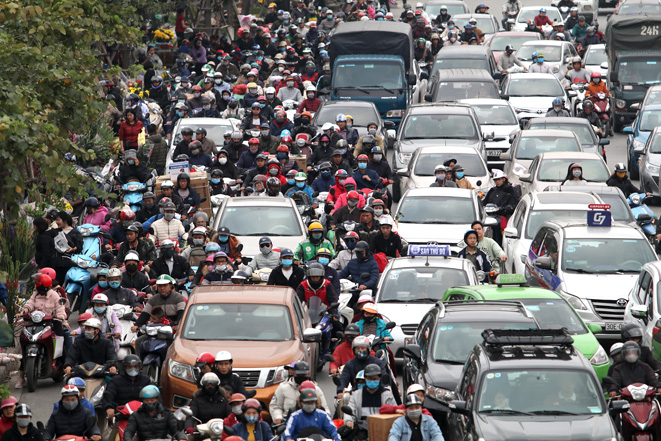 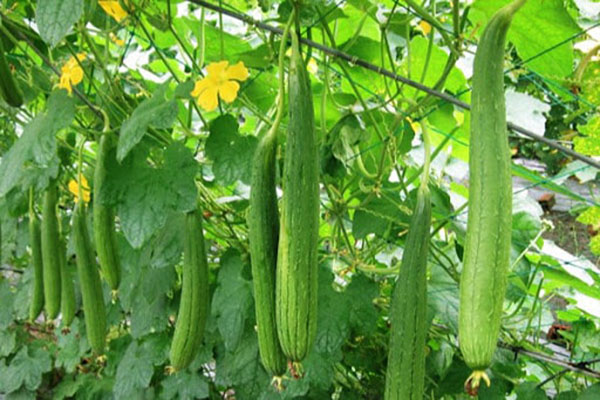 nườm nượp
giàn mướp
con bướm
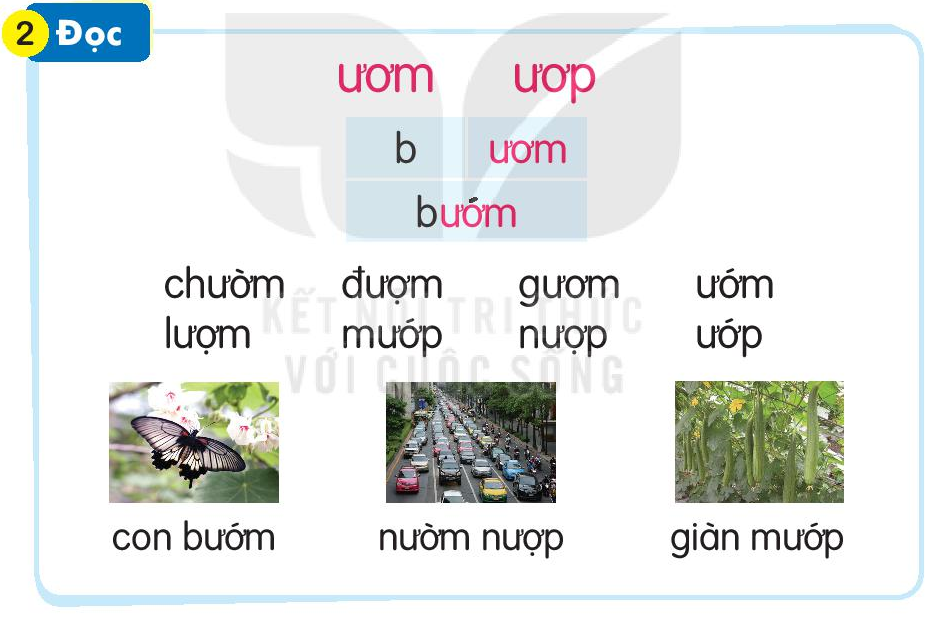 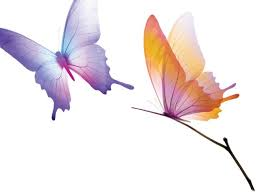 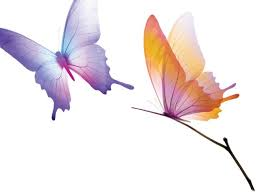 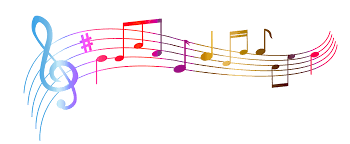 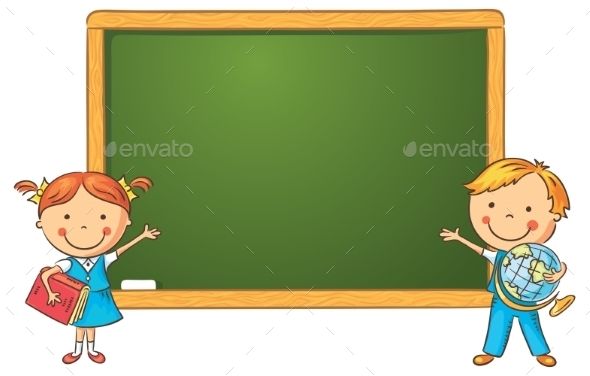 Viết bảng con
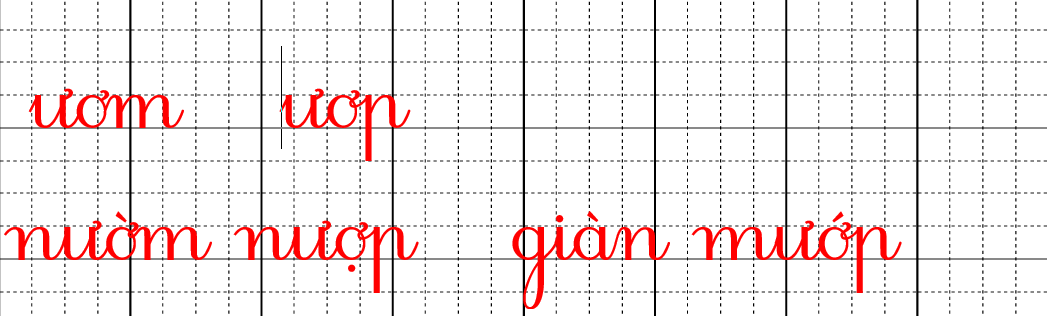 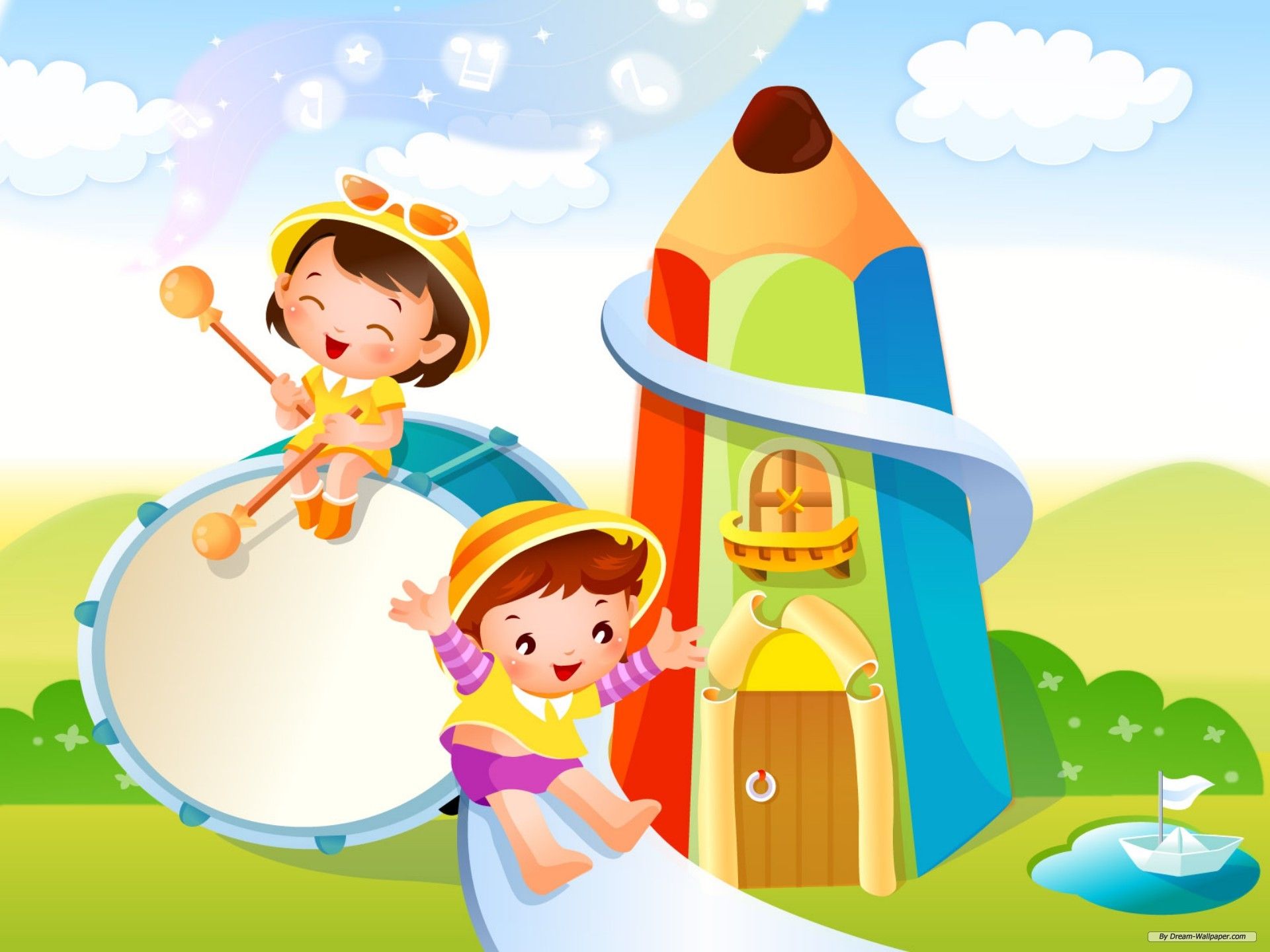 Chúc các em chăm ngoan học giỏi